KOERI (2021-2023)
Asyaport, Tekirdağ (2021) 
Büyükçekmece, İstanbul (2021) 
Tuzla, İstanbul (2021)
Silivri, İstanbul (2023)
KOERI SEA LEVEL NETWORK - MARMARA SEA
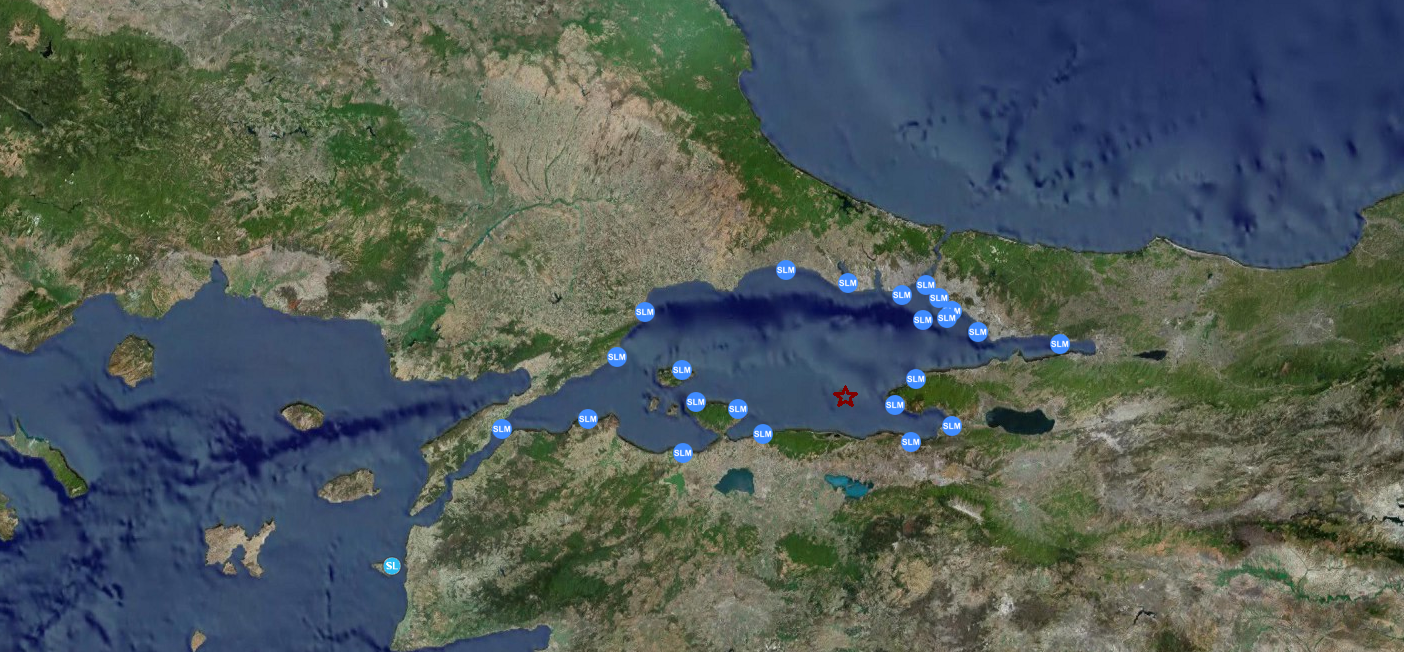 KOERI-IRAP (2024)
Ataköy Marina, İstanbul
Caddebostan, İstanbul 
Haydarpaşa Limanı, İstanbul
Kartal Belediyesi, İstanbul 
Büyükada,  İstanbul
Demokrasi ve Özgürlükler Adası, İstanbul  
Hoşköy, Tekirdağ
Gelibolu, Çanakkale 
Değirmencik, Biga, Çanakkale
Misakça Liman Balıkesir
Marmara Adası –Saraylar,Balıkesir
Doğanlar, Erdek, Balıkesir
Çayağzı Erdek, Balıkesir 
Yenice Köyü Bandırma, Balıkesir
Esenköy, Çınarcık, Yalova
Armutlu, Yalova
Yarımca, Kocaeli
Gemlik Belediyesi, Bursa
Mudanya İDO, Bursa
İmralı Adası, Bursa
(will be installed at the end of May 2024)
KOERI (red/orange) – GDM (green) Sea Level Stations – Marmara Sea
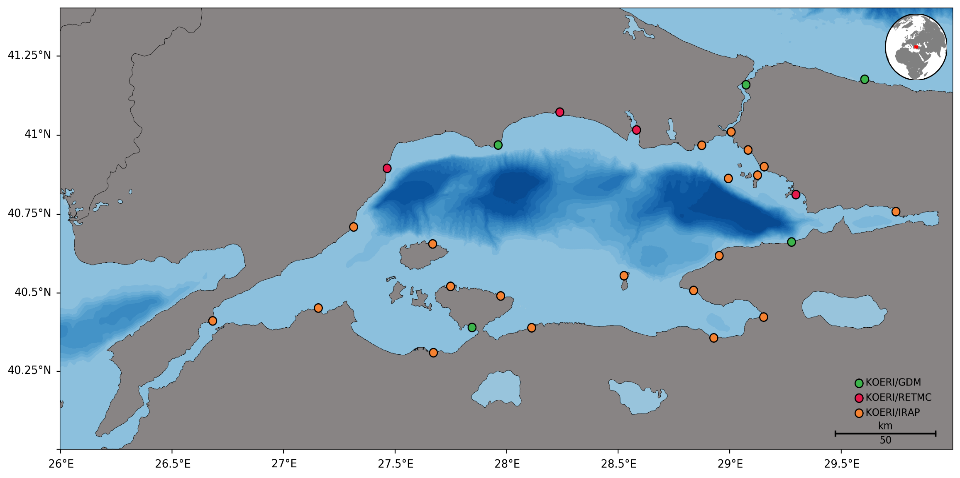